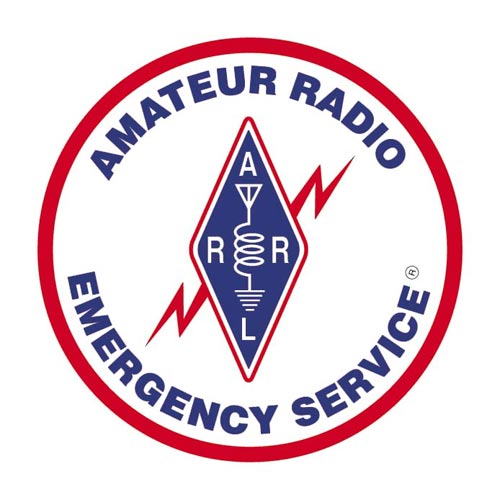 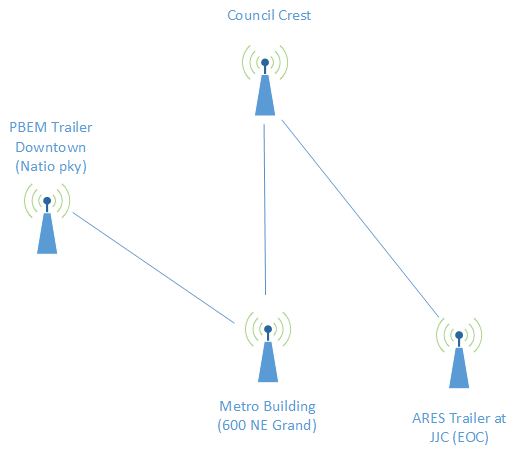 Multnomah County ARES
May 2016
MultnomahARES.org   Leadership@multnomahARES.org
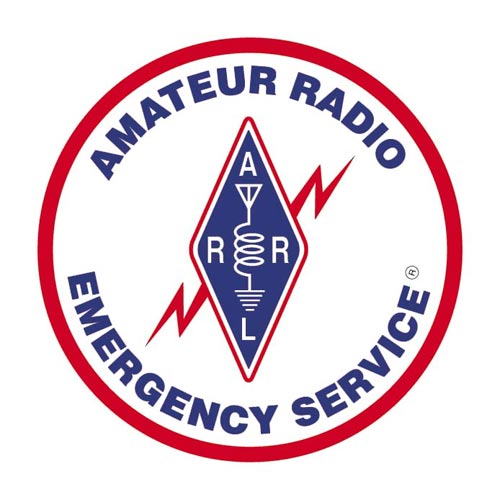 Welcome to the ARRL field unit for Multnomah County!
First Meeting?  Please introduce yourself!

Please sign the attendance sheet.
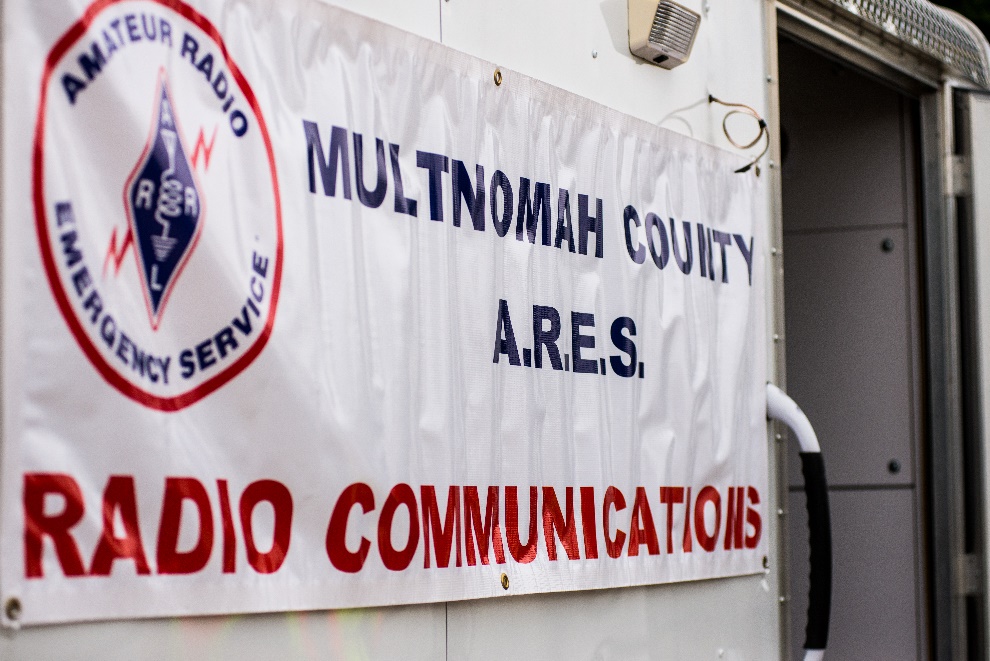 Photo: Robert Anglin
Leadership Team
Emergency Coordinator:  Nathan Hersey N9VCU
Assistant EC: Adam Karol KF7LJH
Assistant EC: Robert Anglin WX5TEX
Assistant EC: Deb Provo KK7DEB
Training Manager: Steve Konrad AF7DD
Net Manager: Marino Duregon KG7EMV
Web Master: Brian Cochrane KE7QPV
PIO: Steve Hall W7RSH
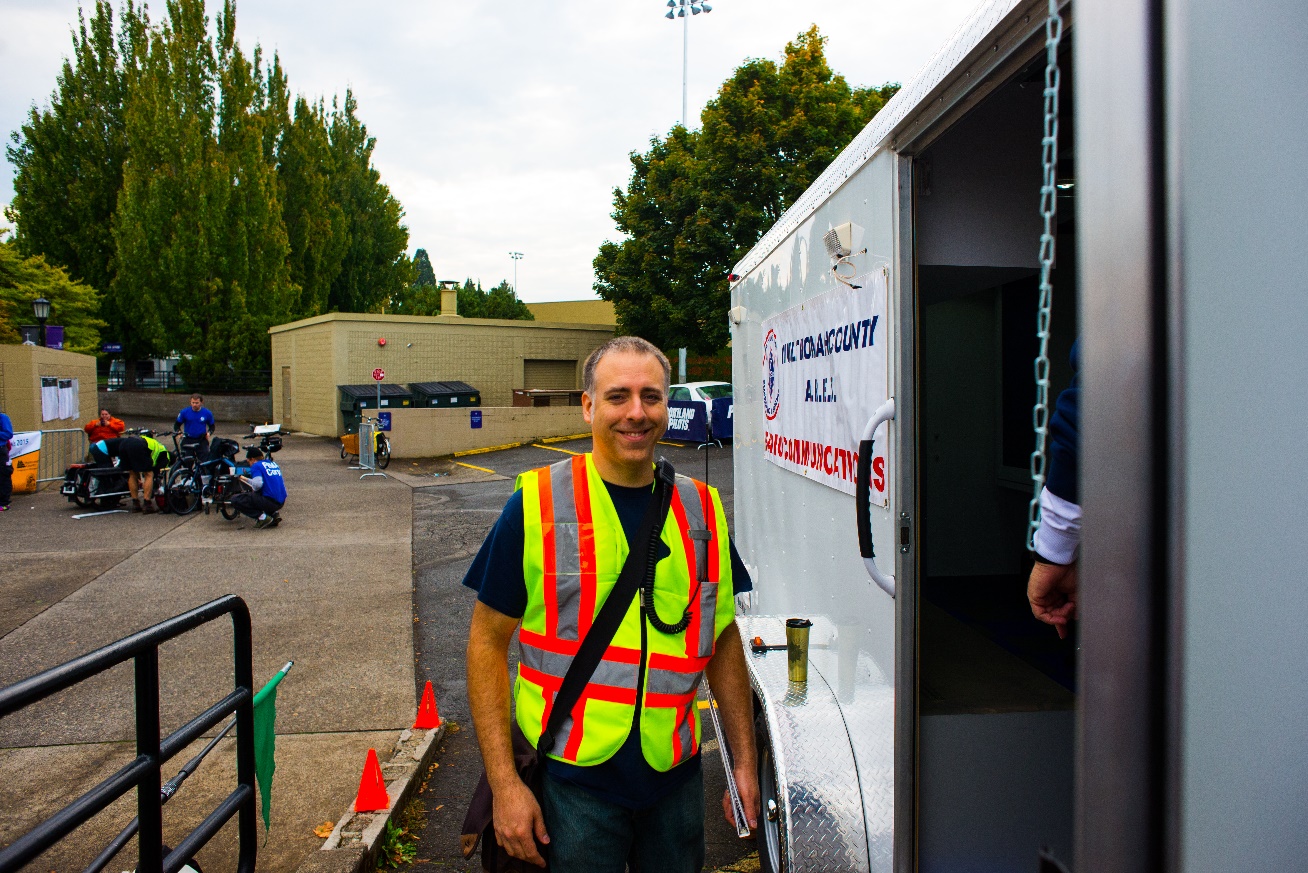 Photo: Robert Anglin
Team Leaders
Multnomah County ECC: Deb Provo KK7DEB
Portland Bureau of Emergency Management: Brian Cochrane KE7QPV
City of Gresham and East County: Robert Anglin WX5TEX
Red Cross: John Beaston K7TY
Oregon Food Bank: Kiri Hargie K7KAH
Lewis and Clark College: Julie Couch W7OW
Rover: Michael Schilmoeller AE7XP
Field Net Control – Adam Karol KF7LJH
West Side Field Relay Team – Steve Hall W7SRH
Agenda
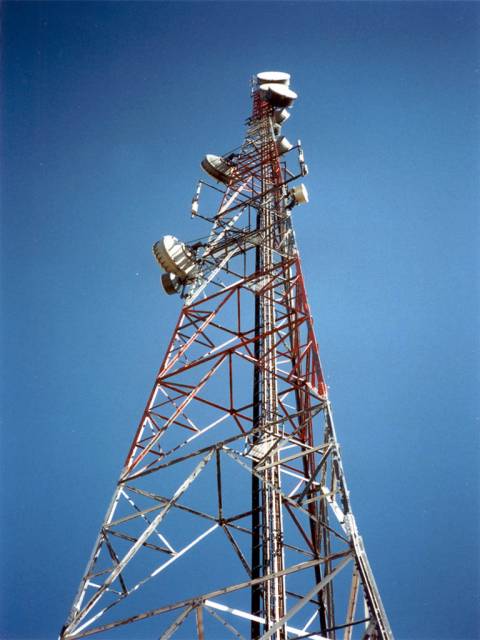 Leadership Updates
Events Upcoming
Training
Regular Meetings and Nets
PARC: Fourth Friday of the Month, 7:30pm at Liberty Centre Building (W7LT.org) 

HVARC: Third Thursday of the Month, 7:30pm MHCC Rm 1001 (WB7QIW.org) – 

ARES net: Wednesdays 7:00pm on 146.840
Sign Up and Do It!

NWTTN: Nightly at 6:05pm on WORC repeaters.

Neighborhood Emerg. Comms Training net (NECTN):  8:00pm on ARRG Linked system
Now the largest net on the ARRG system – Go Michael!
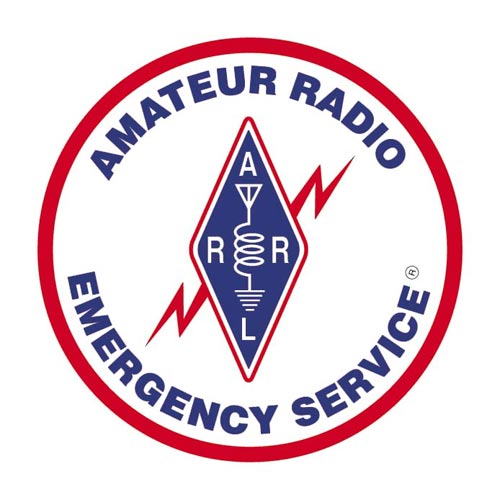 Leadership updates
Contact Leadership
Leadership@multnomahares.org
Cascadia Rising / BEECN exercise
Spring Set Wrap Up
Training Videos
Weekly Net Control
Digi Kits
Digital Webinar and certification events just completed
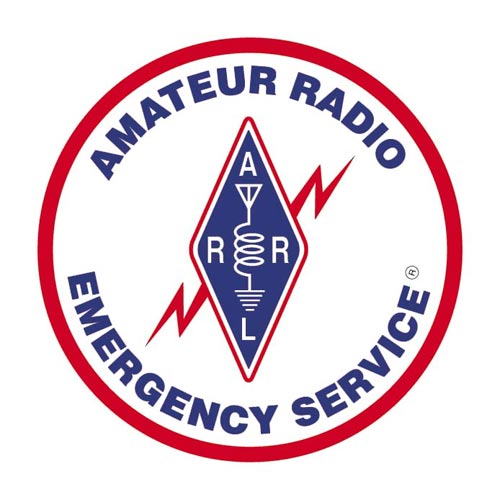 Leadership updates
New Digital Modes Training Net
First Net Scheduled for Tuesday 7 June at 8 pm
The first Tuesday of each month will be the dedicated time for our new training net – digital modes. This is hosted by Matthew Bradburn, and will explore image transfer (SSTV) and text transfer via FLDigi and the MT63-2000 mode. The net is structured as a voice net in which stations check in with net control, then take turns transmitting digitally. The primary goal is learning and practice (Time to jump in...if you’ve never transmitted data before!).  

The repeater is on 443.300 (100 Hz tone) located on Council Crest. Please limit transmissions to 120 seconds at a time to avoid heating issues. 

www.multnomahares.org/resources/nets/mcares-digital-net/
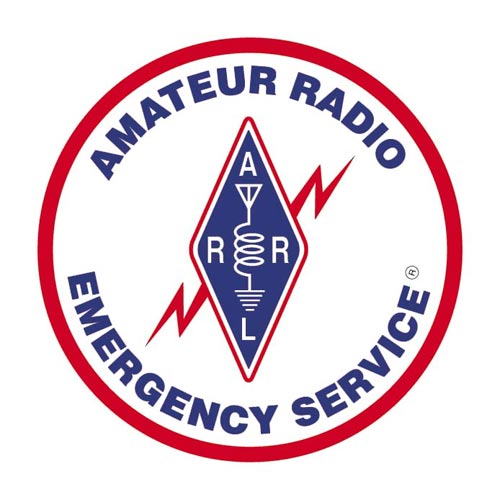 Leadership updates
State ARES Leadership Conference
Thanks to all of the ARES/RACES operators throughout the state!
Thanks to Multnomah County for completing Operating Certifications and training!
New state online training format is coming, minimal impact to MC
Operations Manual Update
ARES MAT team(s)
SET – 25Counties participated!
Cascadia Rising – Pics!
60M operations for solar minimums
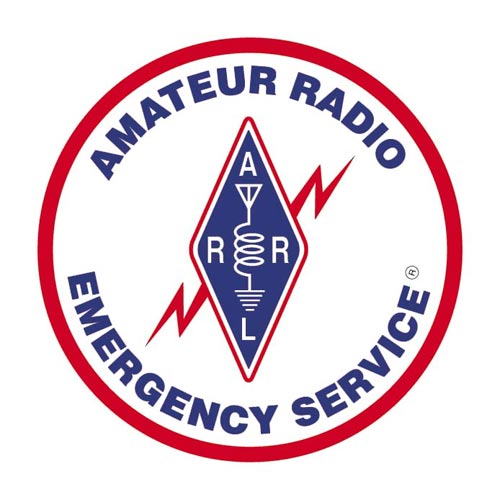 Leadership updates
State ARES Leadership Conference
OADN (and general Winlink) Operating Notes

DO NOT REPLY ALL
If emailing W7OEM on official business, use K7MCE
ICS 213 
To
From
Position
Signatures
Transmit the msg as delivered cheerfully and as quickly as possible
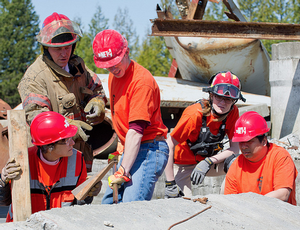 Cascadia Rising
June 7-10th

Day 1 – No Comms infrastructure

Mostly Operations between MCEM, PBEM and OEM

Staffing – OK, but if you’re dying to participate contact KK7DEB
Events/Training Upcoming
SeaPac
June-3,4,5
Cascadia Rising
June 7th, 8th ,9th and 10th 
Grand Floral Parade
June 11th
Contact Tony Carlson
Tcarlson@lhs.org
Field Day
June 25th and 26th
HVARC or PARC
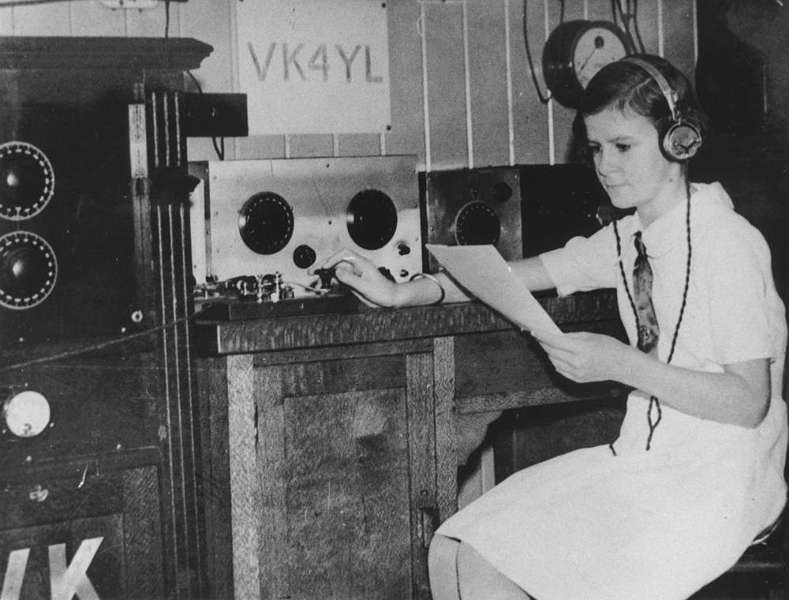 Any other announcements ?
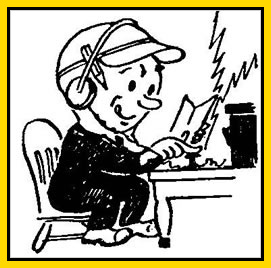 Portable operations in the field
Goals – 
All operators should strive to have the ability to effectively set up and operate a VHF voice field station, passing traffic (both written and tactical)
Stretch Goal – VHF digital operations from the field
God Among Men – VHF and HF Digital operations portable with sustained battery charging
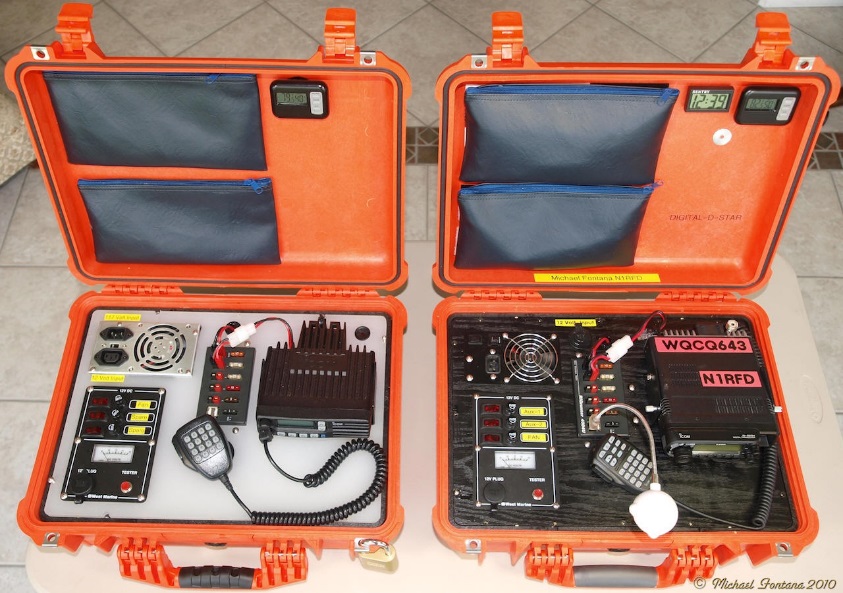 Portable operations in the field
Why Portable Field Ops?
We have done a decent job of placing fixed equipment around the area

The Director of MCEM wants to make sure he has the flexibility in communicating with field placed emergency support functions
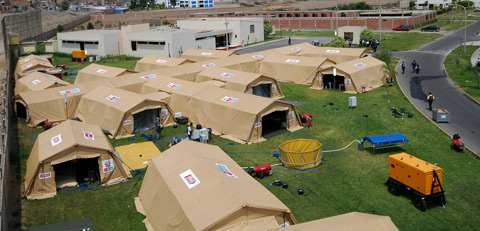 Station Considerations
Power
Antenna / Feedline
Radio
Digital interface
Computer
Operating ancillaries
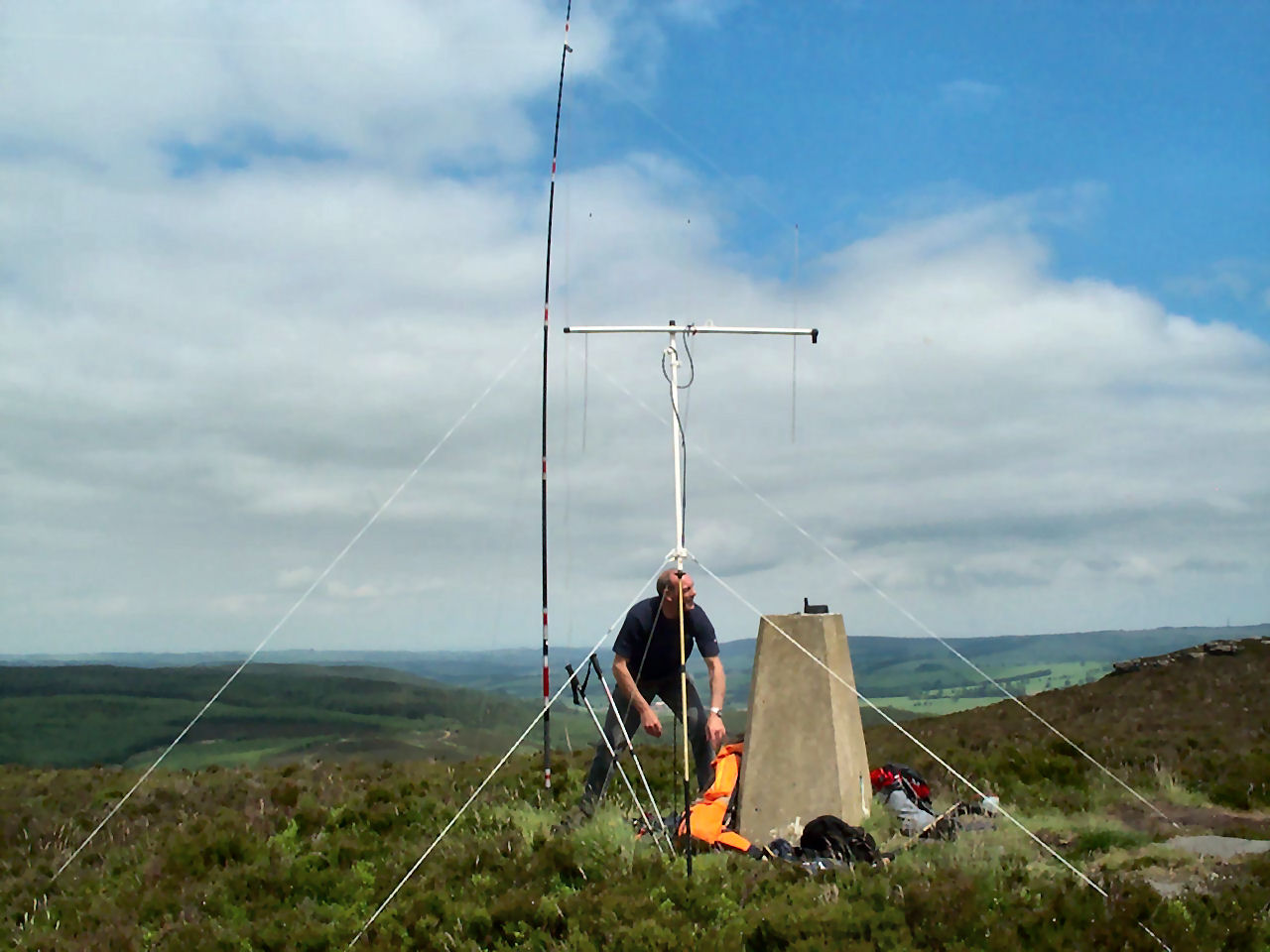 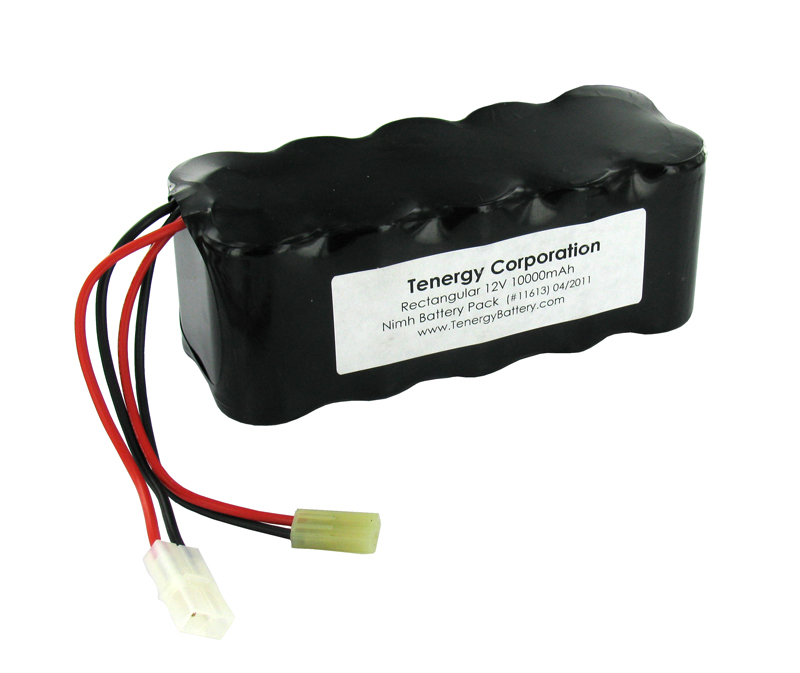 Battery Specs
How long does one need to operate unsupported by generators?
Duty Cycle?
Current Draw on Rx, Current Draw on Tx
3A * 4 Hrs = 12 Ah

Cost and Portability
NIMh – Middle of the road expense and weight
LiPo – Light, but special chargin considerations and not too cheap
Sealed Lead Acid – Heavy!!!
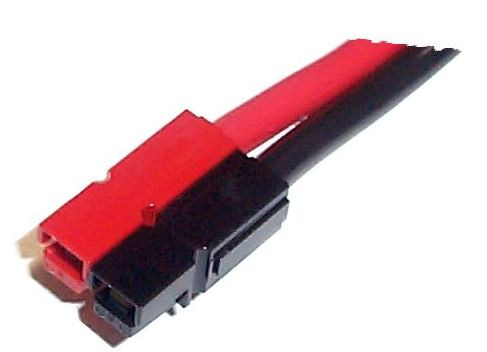 Battery Operation
Terminal Voltage
Open Circuit vs under load!!
Know your Battery!
Recharging
Solar?
Know your Battery!
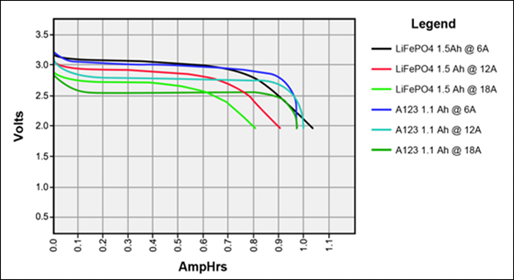 Antennas and Feedline
Your field antenna should be light and easy to setup, and hopefully minimally intrusive
How to Erect?
VHF – Roll up Jpole
HF – Multi Band Dipole? Single Band Dipole?   Vertical ?!? End-Fed?!?
Transmatch
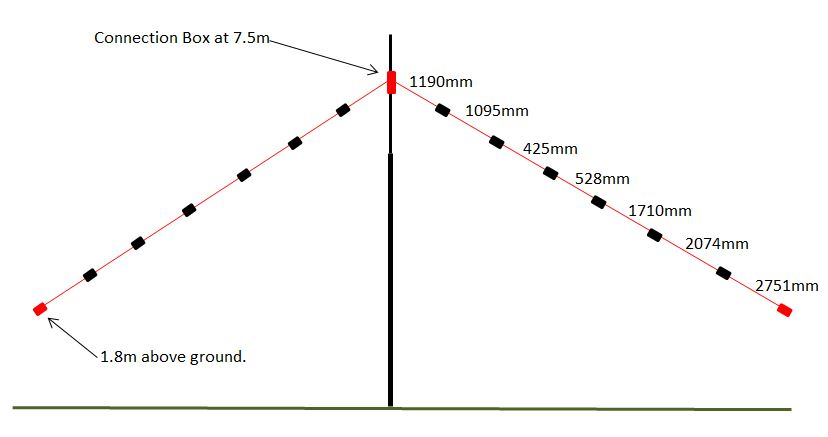 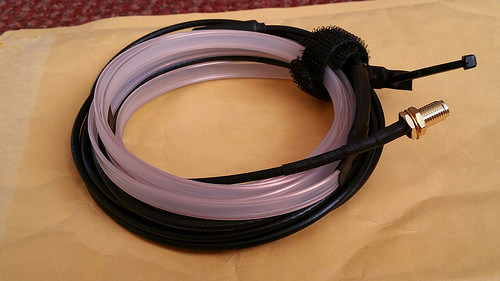 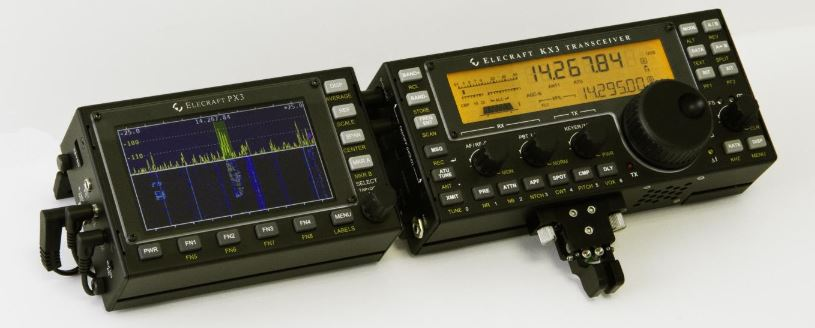 Radios
VHF vs DC to Daylight

Current draw on Receive

Power Output

Rx sensitivity

Linearity at low terminal voltage
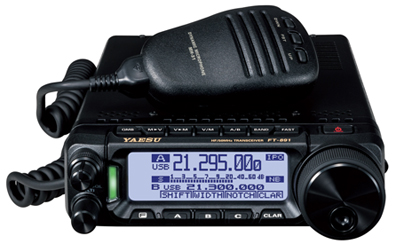 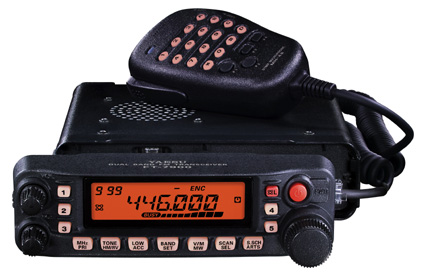 Digital interface
Computer – Laptop with decent battery Life

Soundcard Modem

TNC
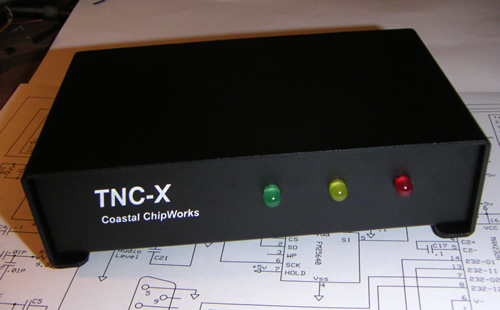 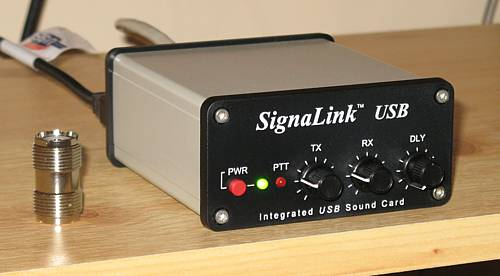 Software
RMS Express
FLDigi
EasyPal
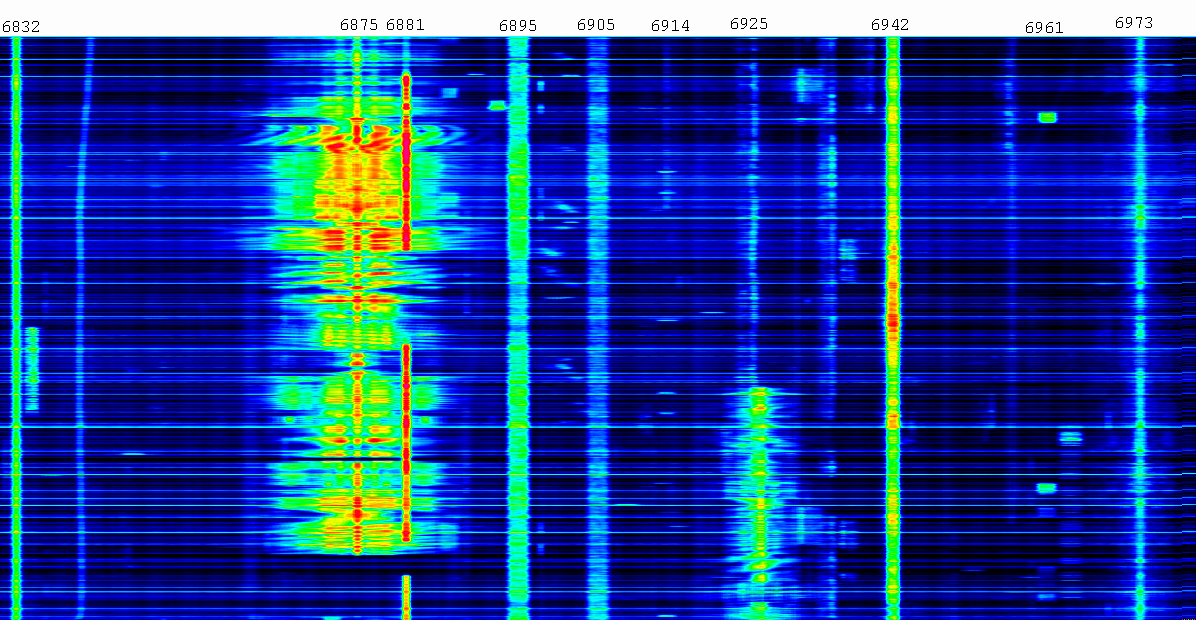 Questions?
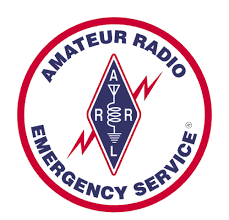 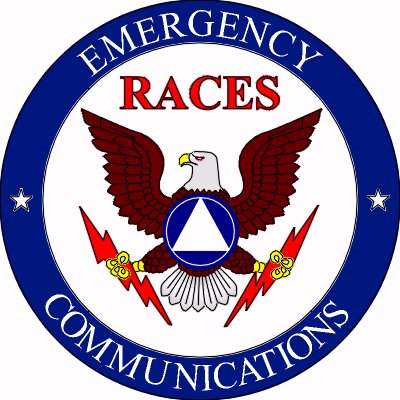